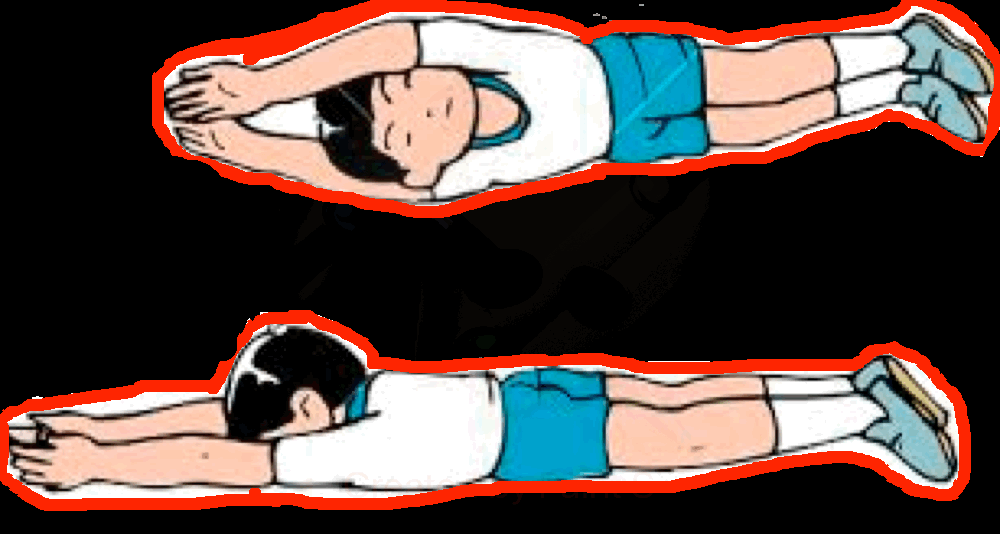 الشقلبة من وضع الانبطاح الجانبي في اتجاه واحد(645)
مقدم الهدف 
شمسه المنصوري
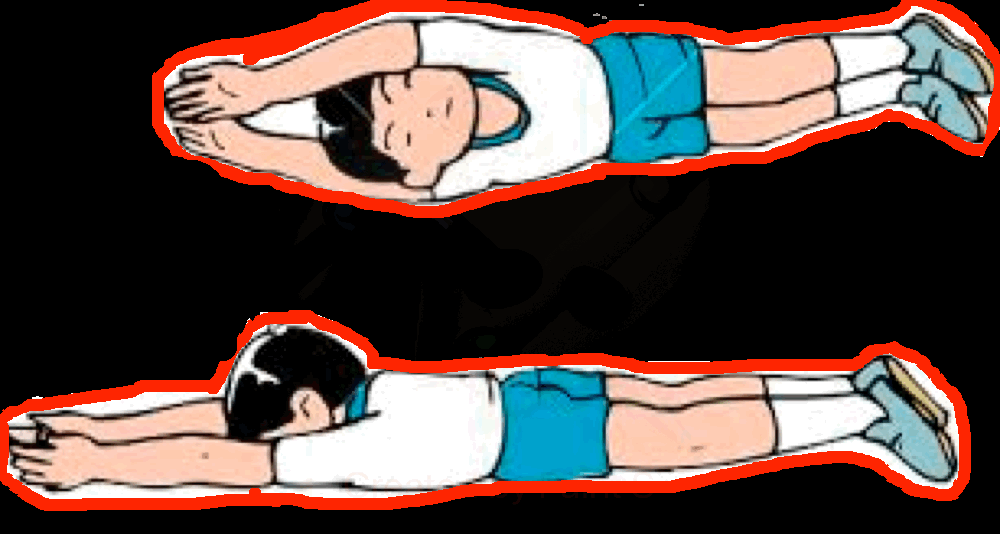 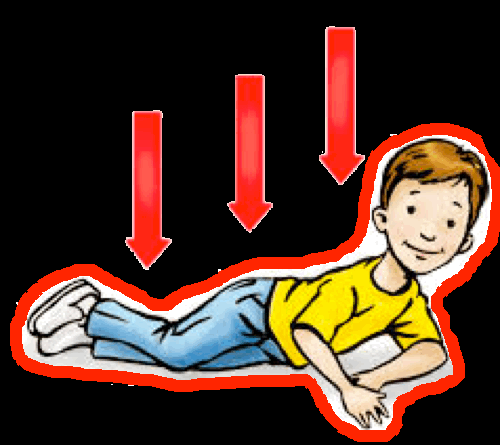 15 February 2021
2
1-يجب على المعلم قول تشقلب حمد على جانبة
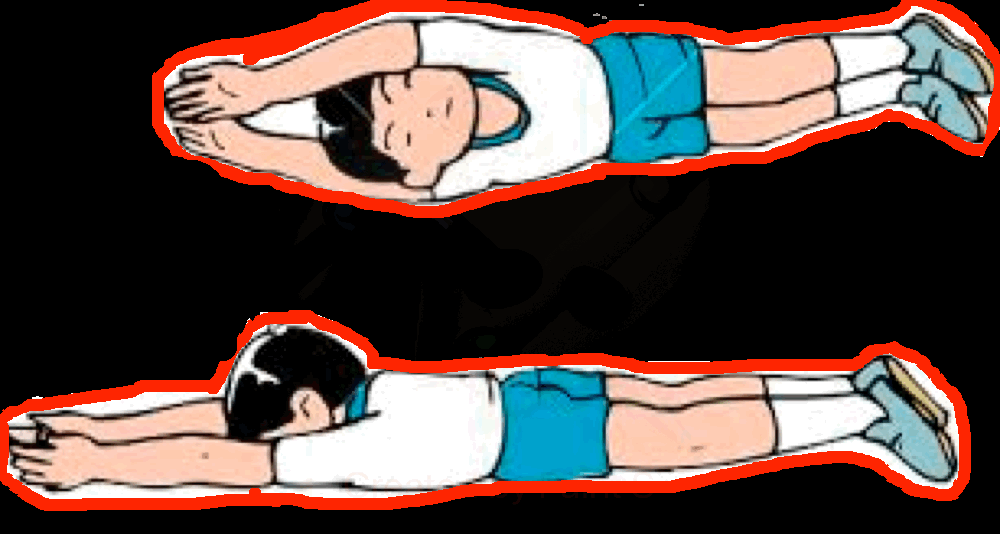 3
2-يجب على المعلم قول جانب (مع التأشير  الى جانبة)
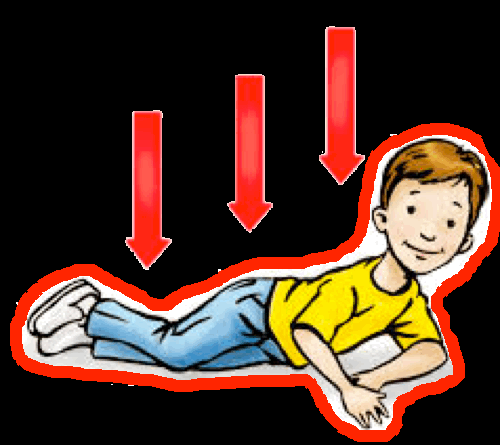 4
15 February 2021
5
1- يشير الى صورة الولد الذي يتشقلب.
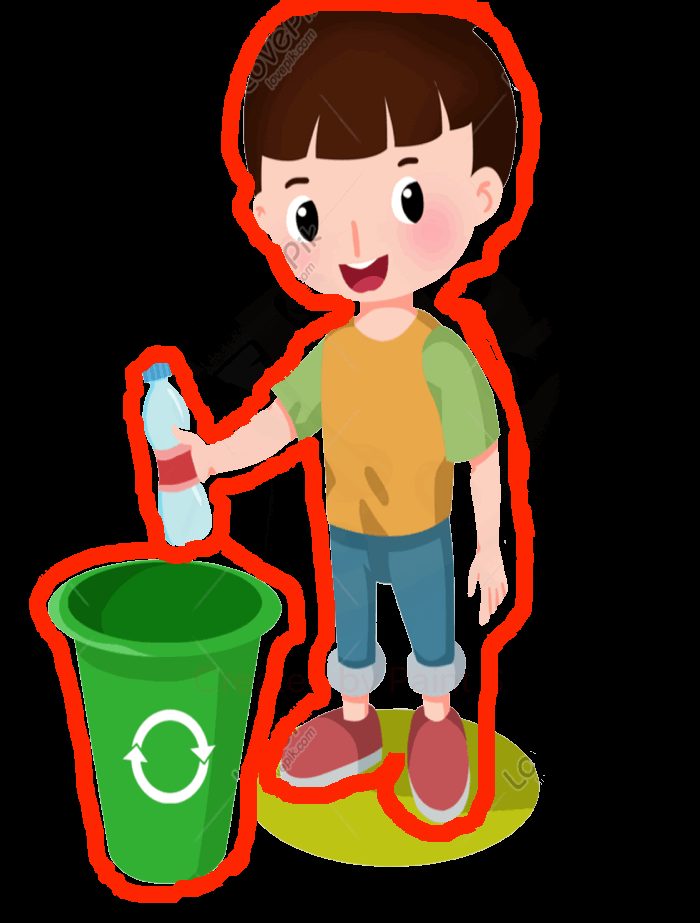 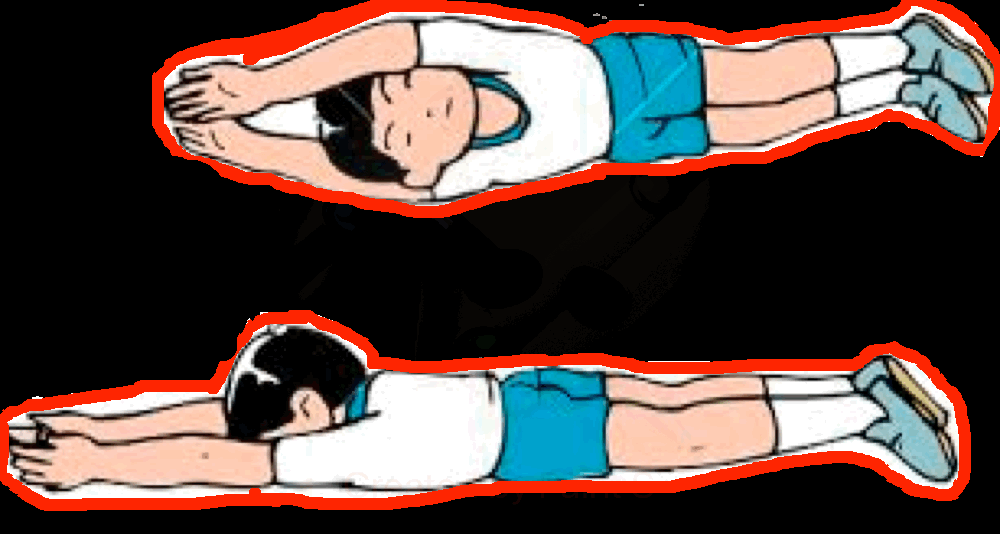 6
1- يشير الى صورة الولد الذي يتشقلب.
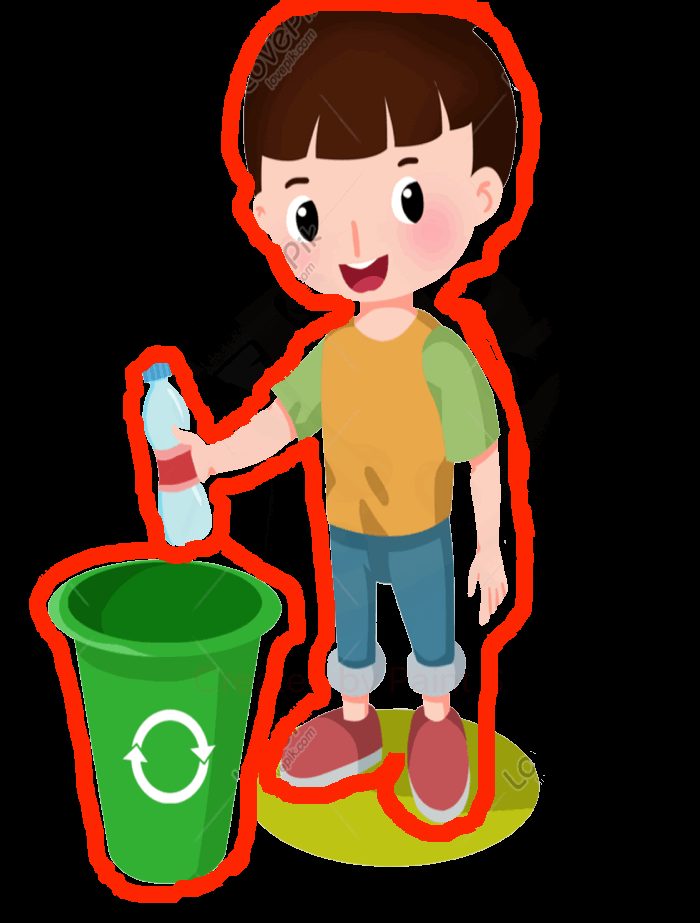 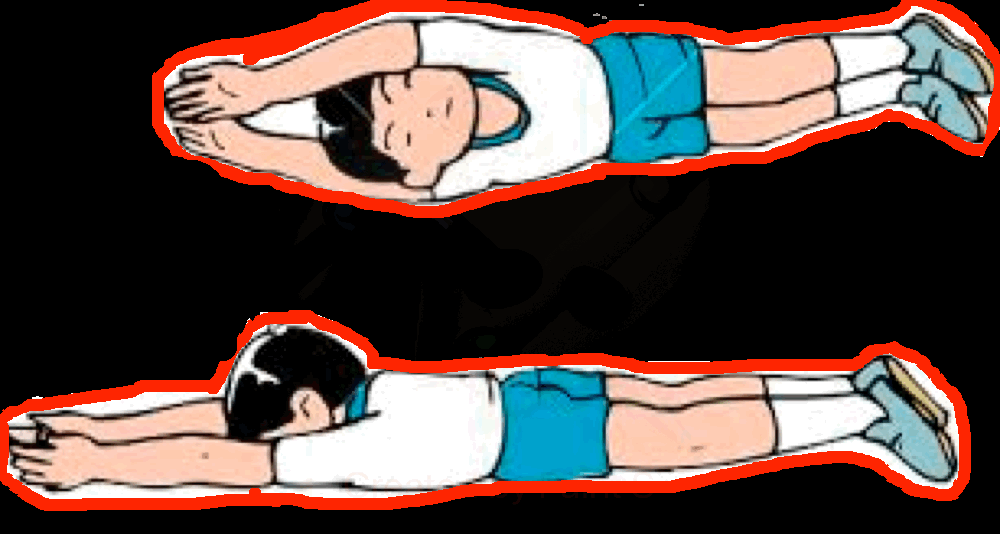 7
2- يدحرج المعجون.
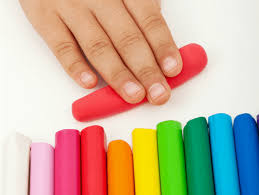 8
3- يشقلب الدمية على جانبها.
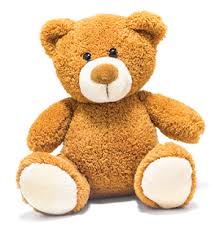 9
15 February 2021
10